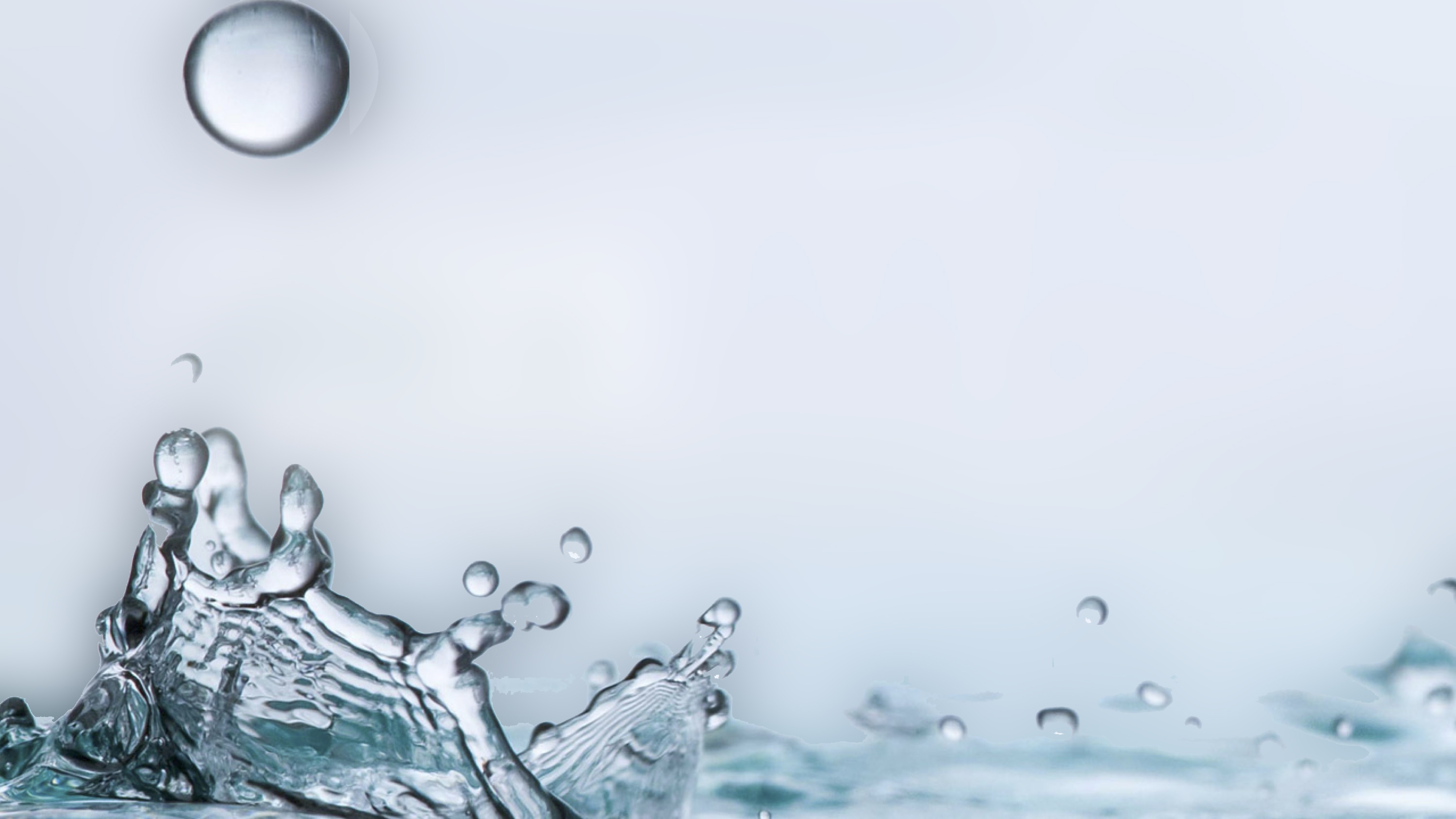 The Gospel Teaches the Necessity of Baptism
Matthew 28:18-20
Mark 16:15-16
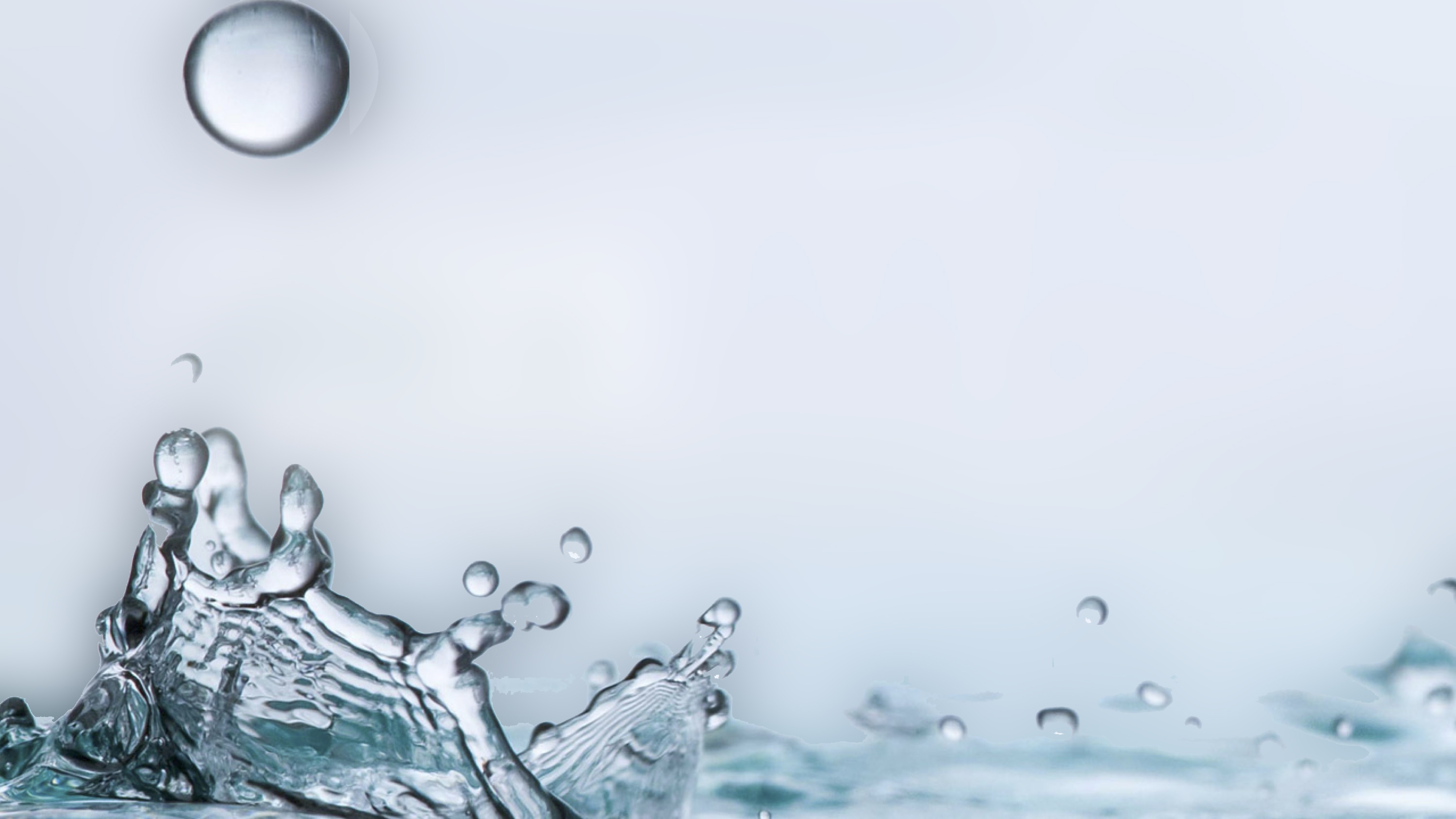 What Are Requirements of Bible Baptism?
It must be with water.
Different baptisms (Matt. 3:11; 20:22-23; 1 Cor. 10:2)
1
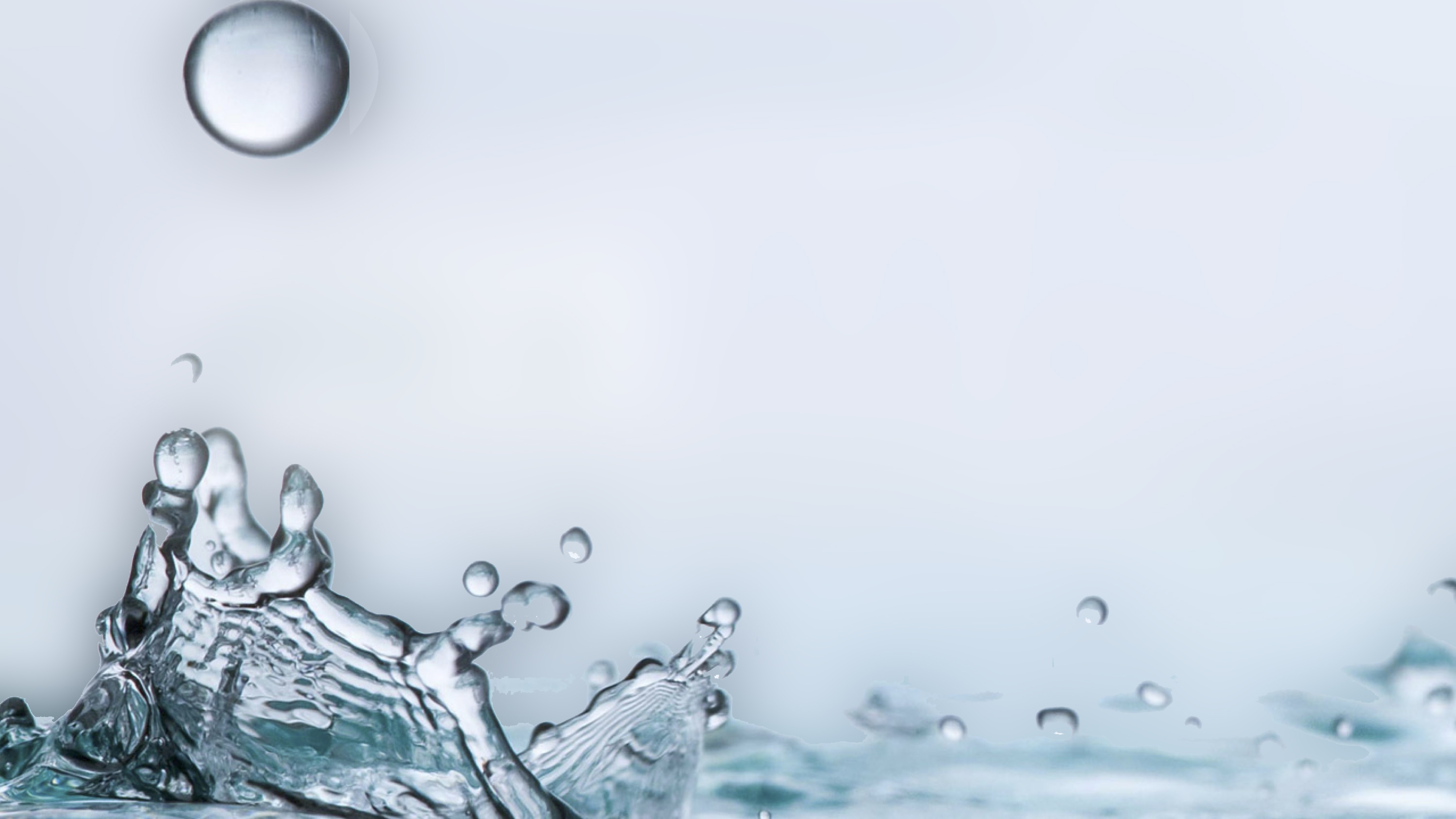 What Are Requirements of Bible Baptism?
It must be with water.
Baptism into Christ is with water (Acts 8:36-39; 10:47-48)
1
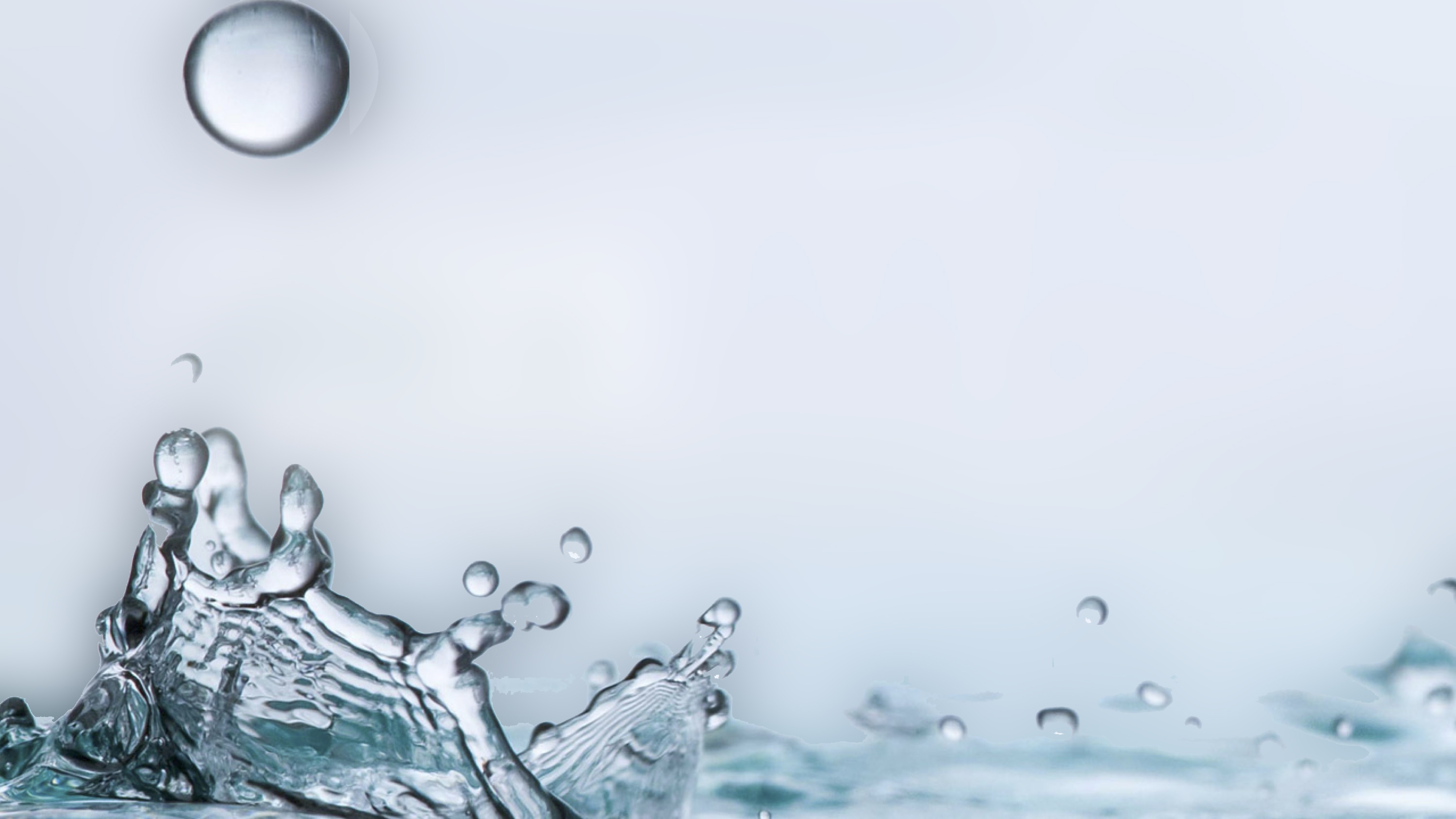 What Are Requirements of Bible Baptism?
It must be by immersion.
It portrays a burial                (Rom. 6:3-5)
2
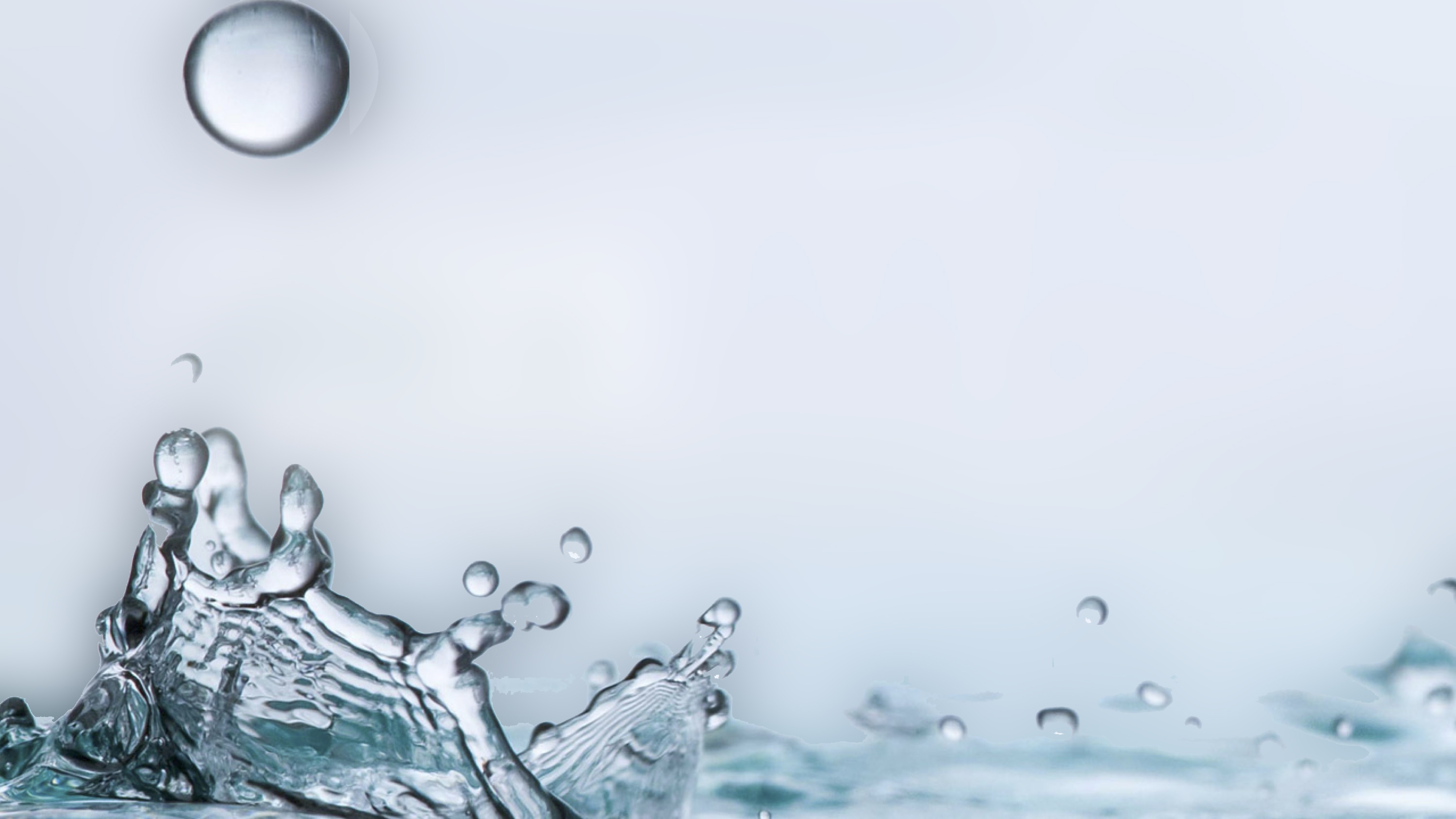 What Are Requirements of Bible Baptism?
It involves one capable of belief.
“He who believes” (Mark 16:16)
3
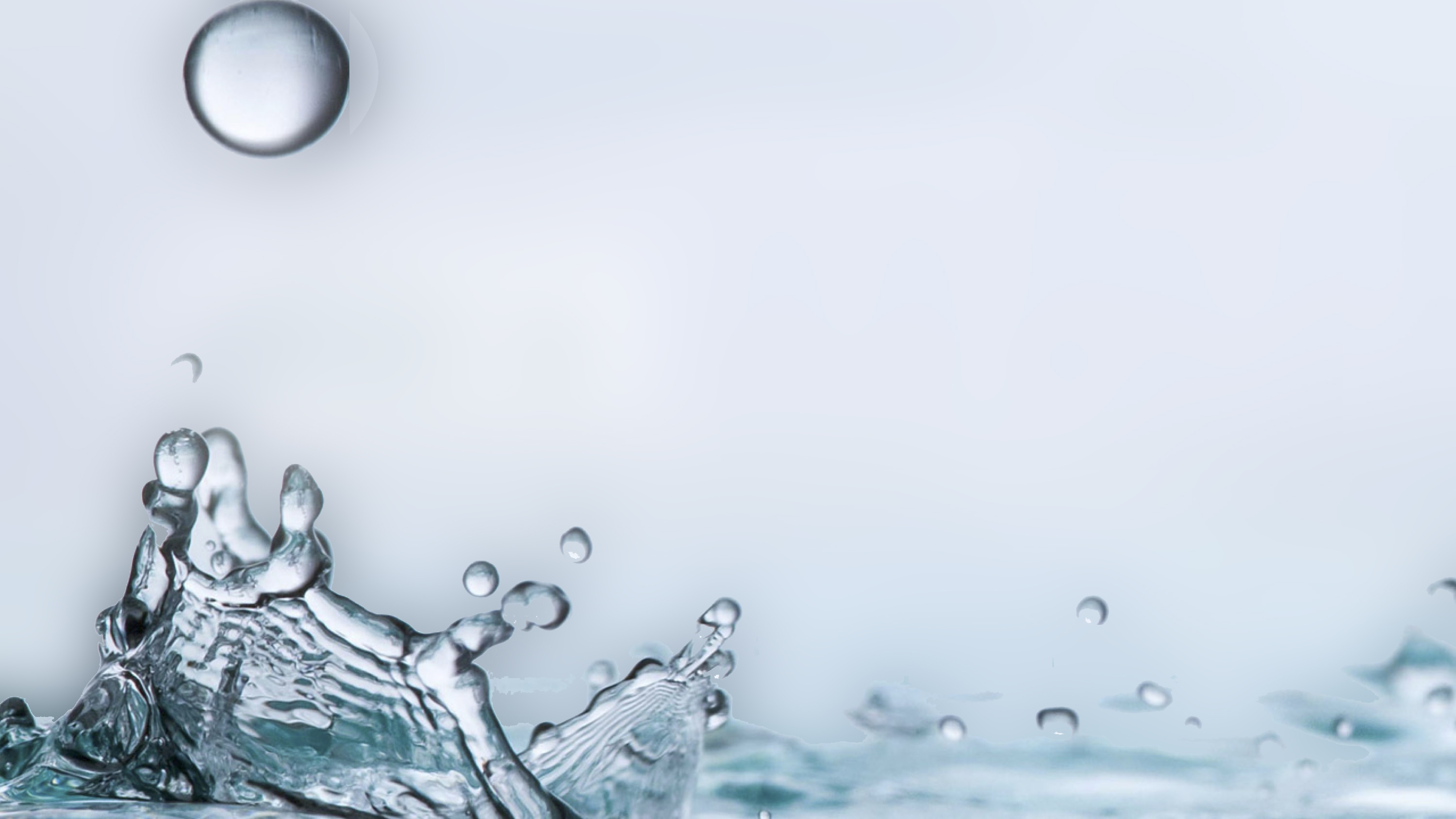 What Are Requirements of Bible Baptism?
It is preceded by repentance and confession.
Acts 2:37-38; Matt. 10:32-33
4
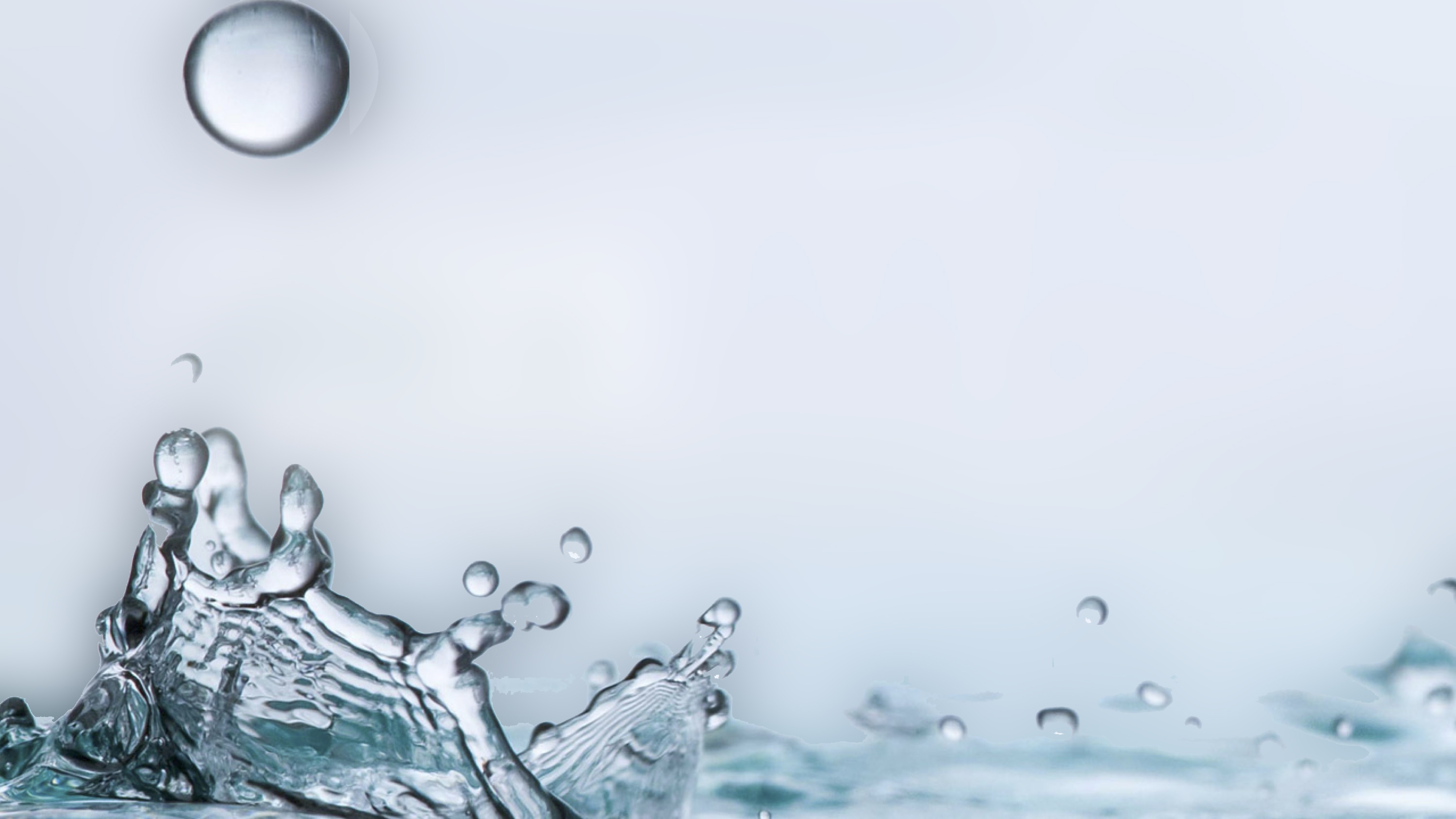 What Are Requirements of Bible Baptism?
It is in the name of Jesus.
Acts 19:1-5; Matthew 28:19
5
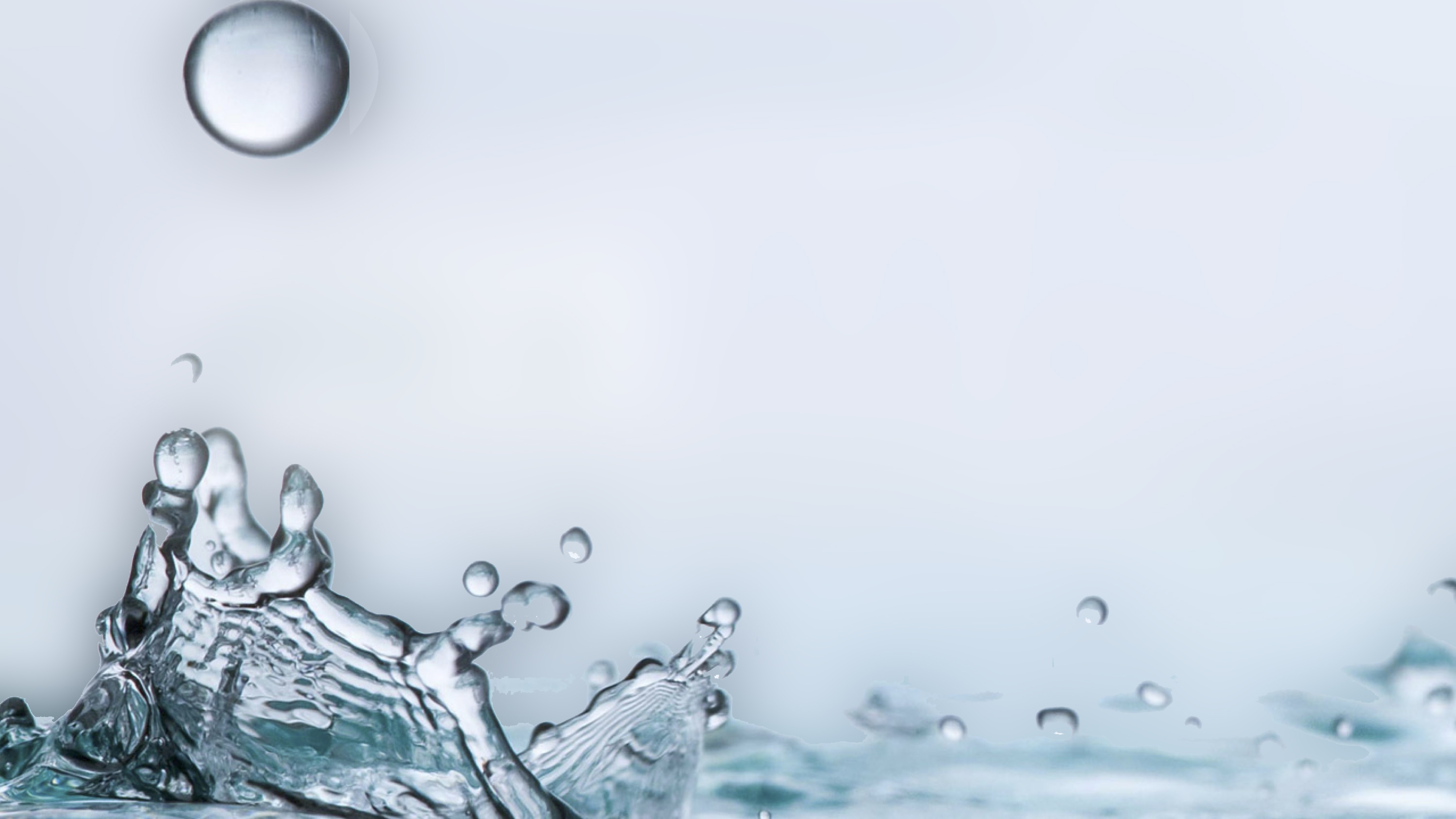 What Are Requirements of Bible Baptism?
It must be for the remission of sins.
Acts 2:38; 22:16
6
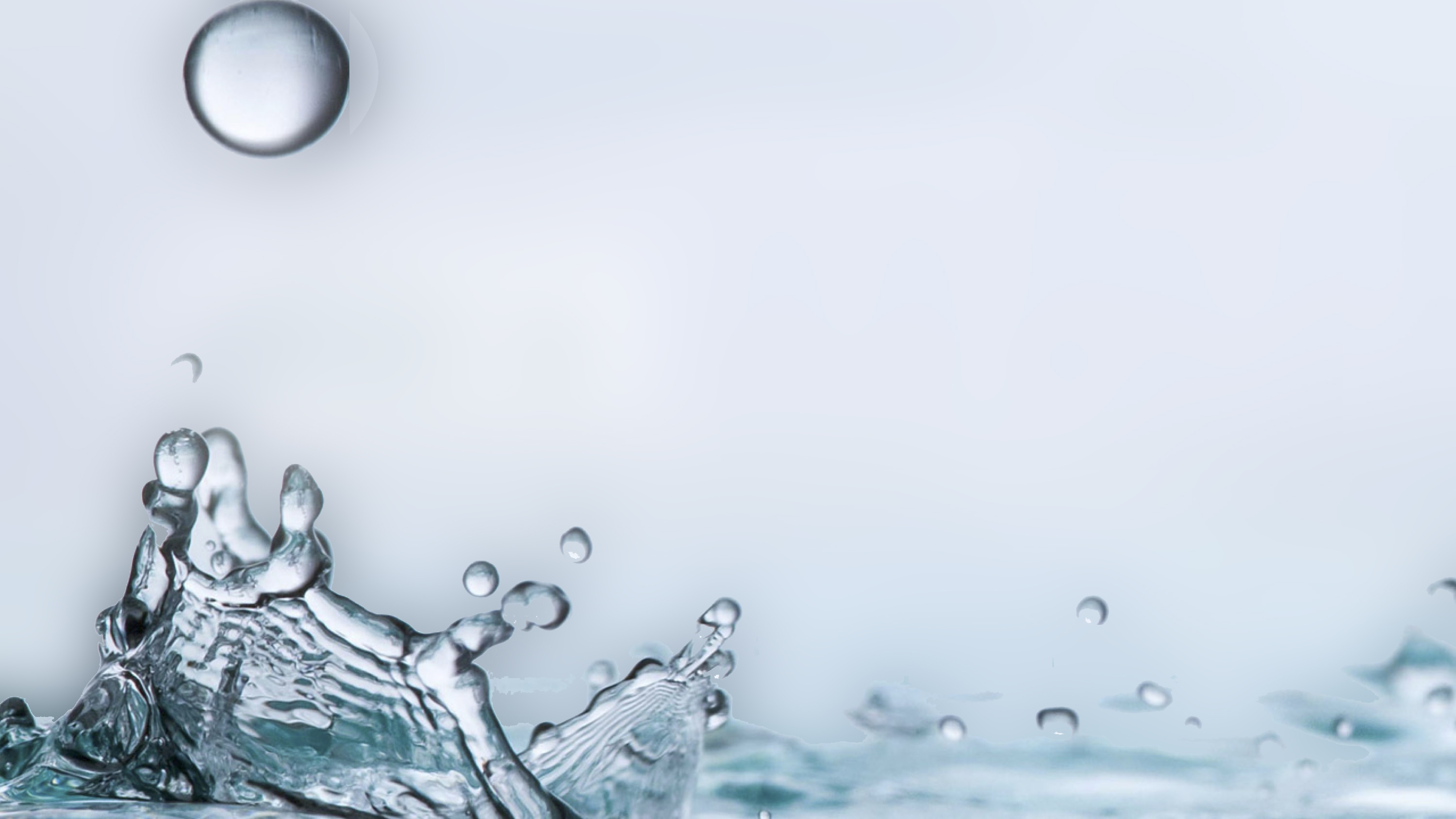 What Are Requirements of Bible Baptism?
It must be for the right reason.
To put on Christ (Gal. 3:26-27)
7
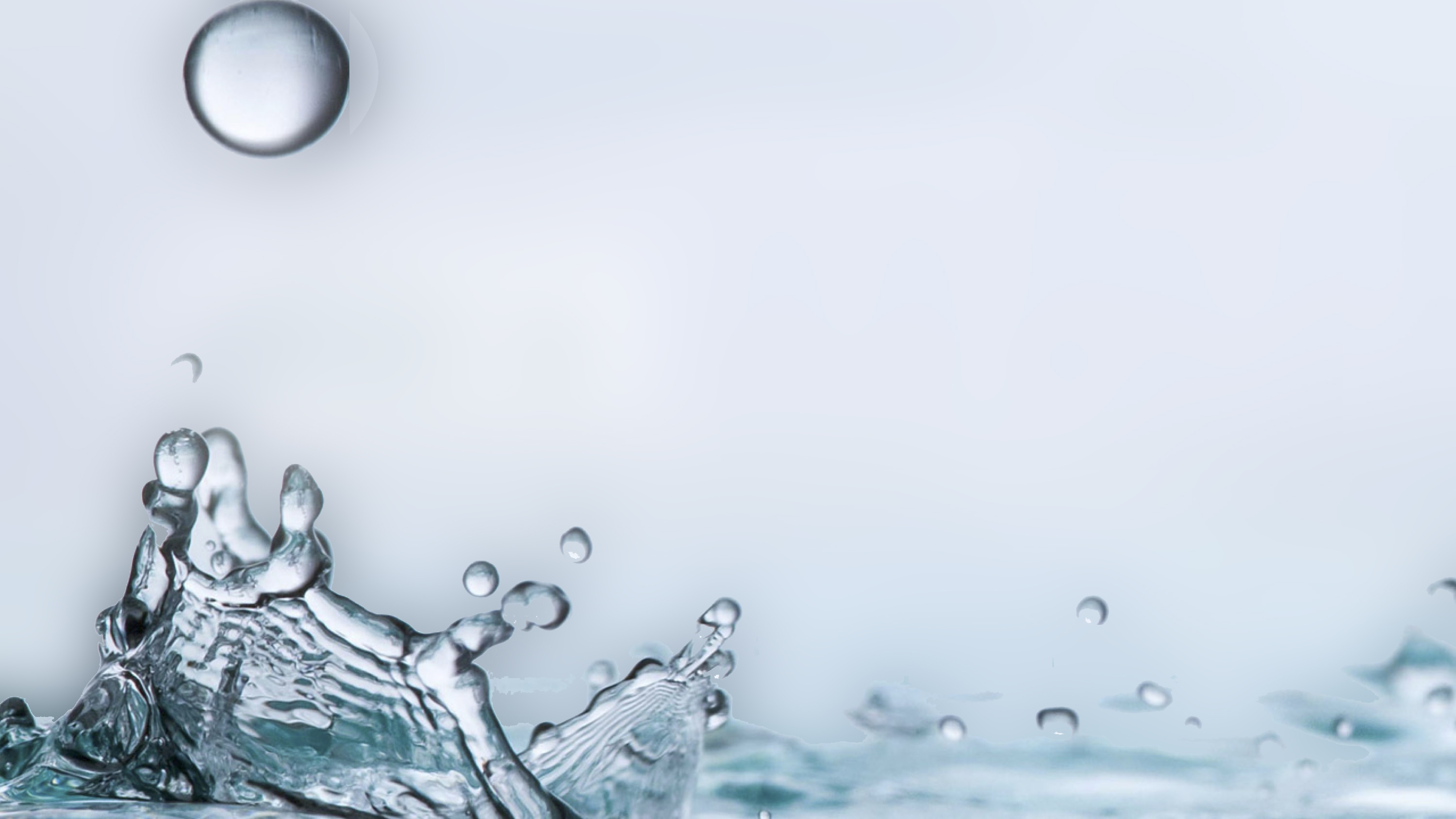 What Are Requirements of Bible Baptism?
It must be with under-standing.
Eph. 6:5-8; Col. 3:22-24
8